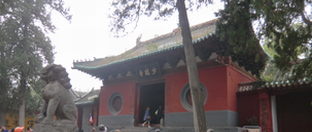 マネジメント原理（説明10）　　　１．計画と統制の必要性　　　２．経営計画の分類　　　３．経営統制の手法　　　４．計画と統制の連動関係
城西国際大学大学院
ビジネスデザイン研究科
経営学博士：伊東俊彦
・本資料作成にあたり特にことわらない限り下記書籍をテキストとして使用
　『新版 公務員Vテキスト13 経営学』TAC公務員講座編、TAC出版、2007
management-10.pptx
１．計画と統制の必要性
企業の経営活動
経営活動は事前の計画（経営計画）にもとづいて実施
統制活動によって評価・分析・修正される（経営統制）
企業組織の内部は計画と統制で満ちている
計画と統制が必要な理由
企業を取りまく環境は刻々と変化し、その予測が困難⇒あらかじめ組織の行動の大枠を決めるものが経営計画
環境の変化は事前策定の計画とそれに基づく行動の修正を余儀なくされる⇒経営統制が必要
「マネジメント原理」
2
計画と統制
２．経営計画の分類-1
経営計画の種類
期間計画と個別計画
期間計画の種類-1
長期計画
5年以上を対象とする計画
進出する製品分野、事業展開する地域を包括的に計画
中期計画
3年から５年を対象とする計画
長期計画の目標達成のため、資金、設備、人材などの調達、配置、教育を計画
「マネジメント原理」
3
計画と統制
２．経営計画の分類-2
期間計画の種類-2
短期計画
1年以内を対象とする計画
従業員の日々の活動目標とその内容の明確化
予算計画、販売計画、生産計画など
個別計画の内容
問題別に立てられる計画
設備投資計画など
「マネジメント原理」
4
計画と統制
３．経営統制の手法-1
経営統制とは
経営活動の実績を測定し、目標の達成状況を評価し、次の経営活動に反映させる一連の活動
経営活動の手順
目標の達成状況を把握するための評価基準（指標）を設定する
評価基準（指標）には予算などの財務的な数値が使われる
「マネジメント原理」
5
計画と統制
３．経営統制の手法-2
予算計画とは
費用の支出予定額、販売予測、生産計画を組み合わせて目標とする利益額を達成するための計画
予算計画は統制の用具としての機能を持つ
予算を使った統制活動
予算と実際の活動の結果を比較し、ギャップがあれば、その原因を究明するとともに、ギャップを埋めるための修正行動をとること
「マネジメント原理」
6
計画と統制
４．計画と統制の連動関係
計画と統制の連動
計画と統制は互いに連動することで有効な管理活動が実現できる
計画
活動の評価・分析の基準となる目標値を統制活動に提供
統制による活動結果の評価・分析
フィードバック情報を次の計画活動に提供する
予算による統制活動では、1つの制度の中に計画と統制のシステムが同時に存在している
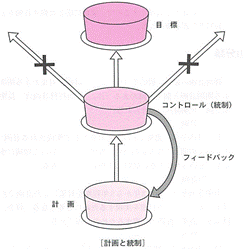 「マネジメント原理」
7
計画と統制
授業内最終テストのお知らせ
来週（8月1日）は授業内最終テストがあります。
必ず参加してください。
また、これまでの宿題レポート（５回）を出していない人は必ず提出してください。
これまでの宿題は、ホームページにリンクしている各回のパワポに載せています（原則は最終ページ）。
本日の受講者キーワード：　4P　
7月25日13:30までにメールお送りください
「マネジメント原理」
8
計画と統制